Utah Municipal Attorneys Association Spring Conference
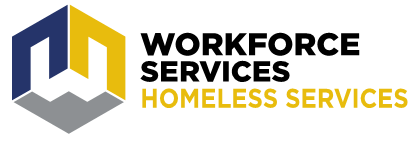 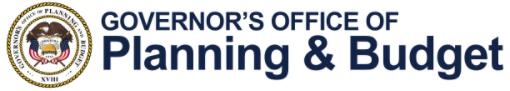 Homelessness is a community condition, and it will take community to remedy it.
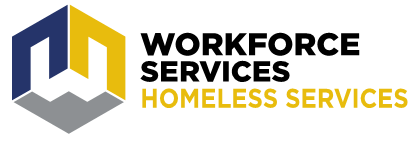 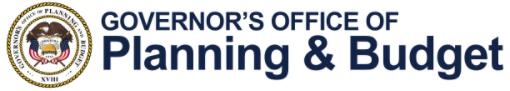 Two Distinct Homeless Populations
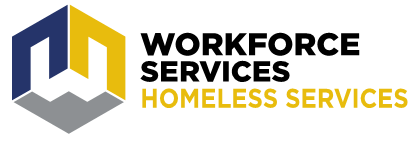 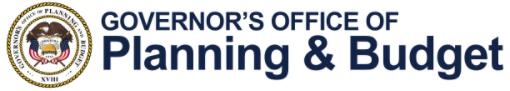 Unsanctioned Camping is the worst thing we can accept
Those not ready for housing and services
Places unfit for human habitation
Public health/Sanitation
Victimization 
Public Conflicts
No camping ordinances
The unanswered question
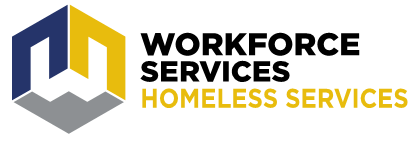 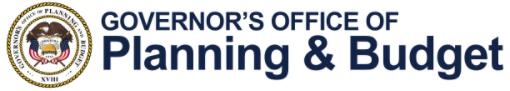 Where do people go?
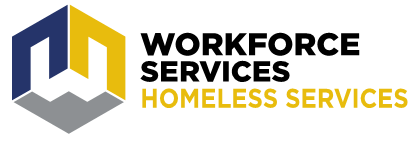 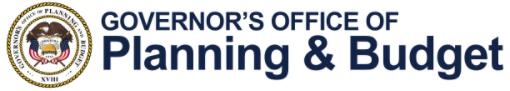 Report on $55,000,000
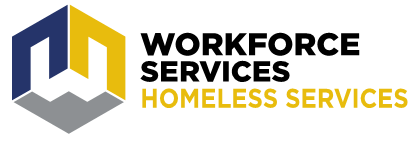 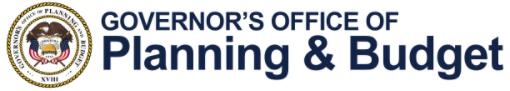 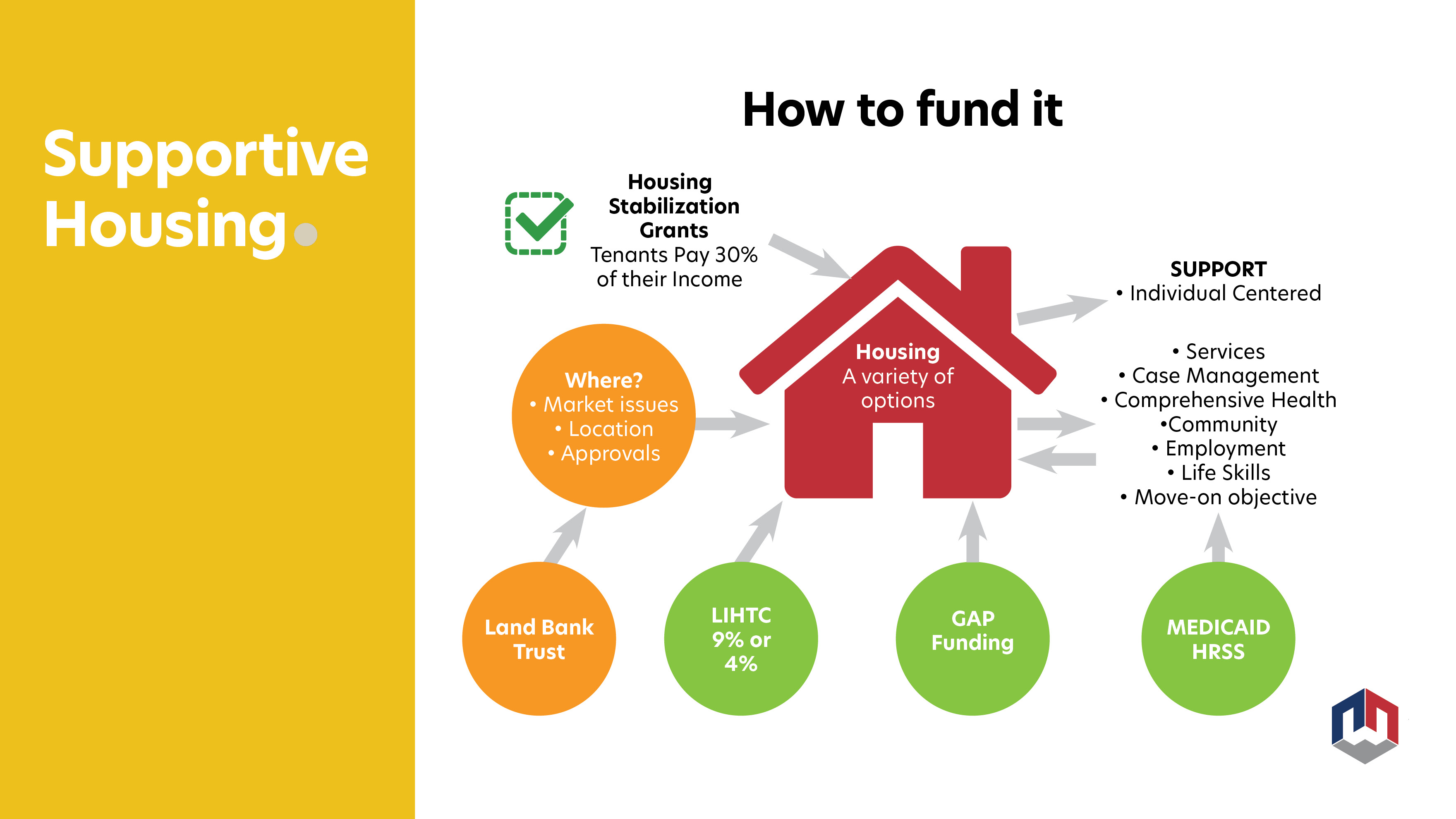 $5 Million On-going
Utah LIHTC
$10 Million Annually
$50 Million One Time
Deeply Affordable Housing Funding
$50 Million, one time
Utah Low Income Housing Tax Credit
$60 Million Program Program
Housing Stabilization Grants
Project based rent support
$5 Million, on-going
Statewide Code Blue System
Requiring Large Counties to Plan and Respond
Shelters Cities Mitigation Fund
Approximately $5,000,000
Provider Operation Money
$12 Million, on-going
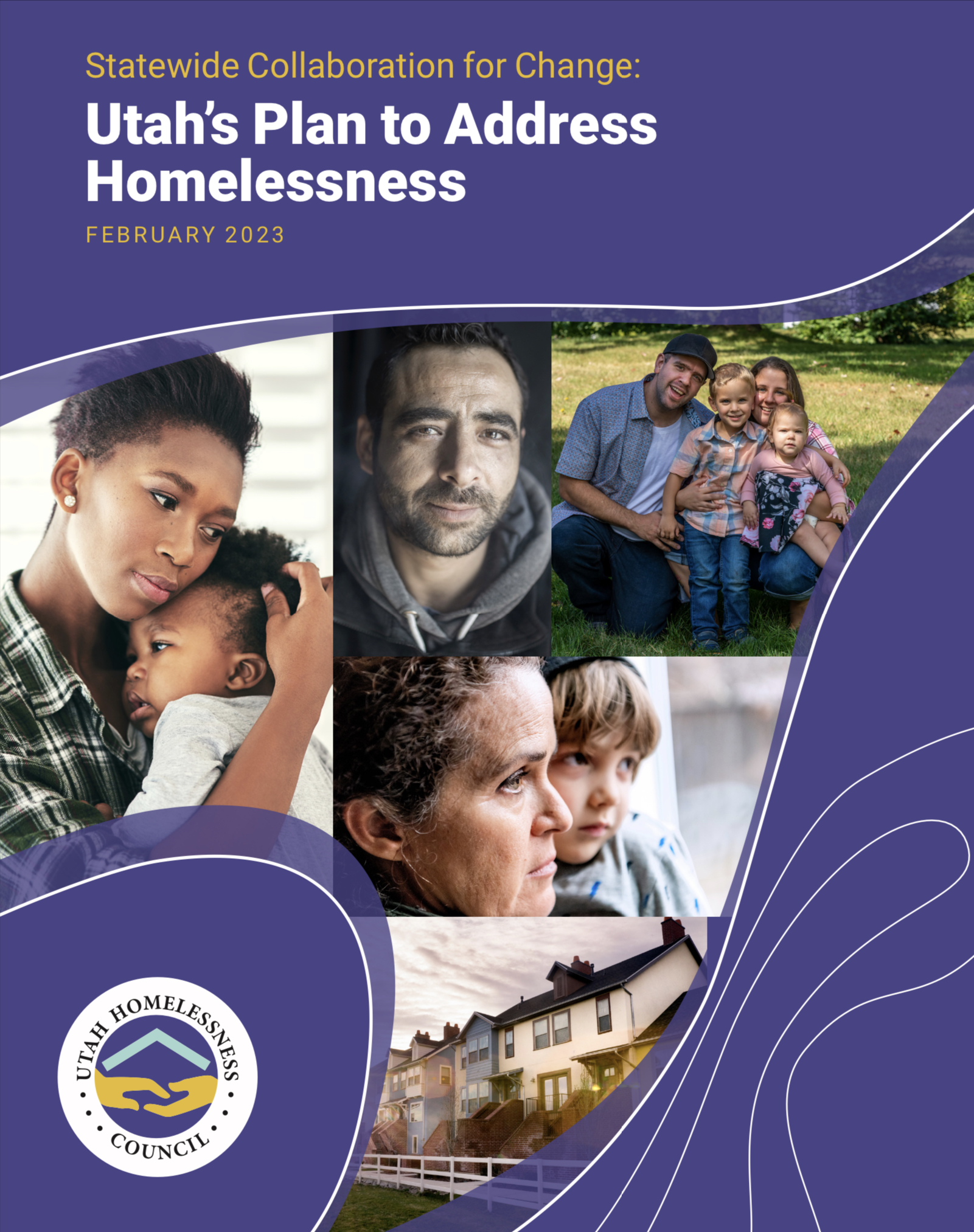 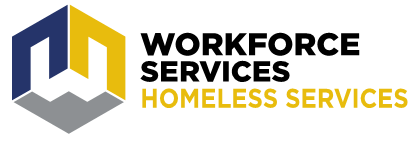 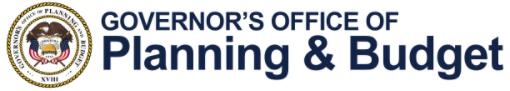 https://jobs.utah.gov/homelessness/homelessnessstrategicplan.pdf
Utah Impact Partnershiphttps://utahcf.org/community-impact/community-impact-funds/utah-impact-partnershipFred Storyhttps://vimeo.com/blnkspce/review/693223822/6c8fedd01c